Lecture 20: Decision Trees
Objectives:
Tree-Growing Via CARTSplitting, Stopping and PruningAttributesNode ImpurityPriors and Costs
Resources:
DHS: Chapter 8WIKI: DefinitionsAAAI: Decision TreesAM: Data MiningDTDM: ResourcesJB: Examples
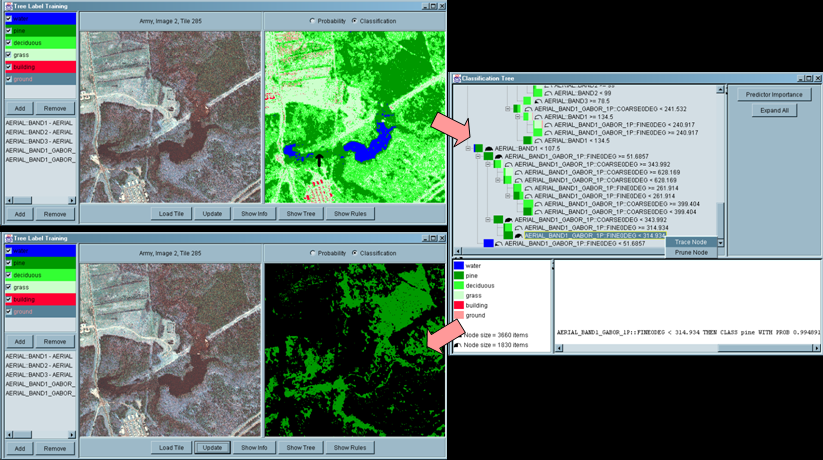 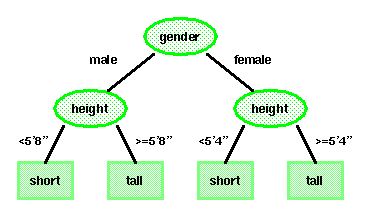 [Speaker Notes: MS Equation 3.0 was used with settings of: 18, 12, 8, 18, 12.]
Overview
Previous techniques have consisted of real-valued feature vectors (or discrete-valued) and natural measures of distance (e.g., Euclidean).
Consider a classification problem that involves nominal data – data described by a list of attributes (e.g., categorizing people as short or tall using gender, height, age, and ethnicity).
How can we use such nominal data for classification? How can we learn the categories of such data? Nonmetric methods such as decision trees provide a way to deal with such data.
Decision trees attempt to classify a patternthrough a sequence of questions. Forexample, attributes such as gender andheight can be used to classify people asshort or tall. But the best threshold forheight is gender dependent.
A decision tree consists of nodes and leaves, with each leaf denoting a class.
Classes (tall or short) are the outputs of the tree.
Attributes (gender and height) are a set of features that describe the data.
The input data consists of values of the different attributes. Using these, the decision tree generates a class as the output for each input data.
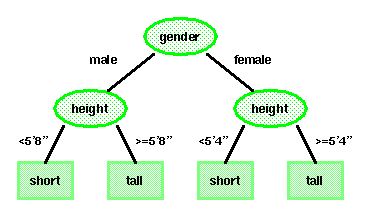 Basic Principles
The top, or first node, is called the root node.
The last level of nodes are the leaf nodesand contain the final classification.
The intermediate nodes are thedescendant or “hidden” layers.
Binary trees, like the one shown to theright, are the most popular type of tree.However, M-ary trees (M branches at each node) are possible.
Nodes can contain one more questions. In a binary tree, by convention if the answer to a question is “yes”, the left branch is selected. Note that the same question can appear in multiple places in the network.
Decision trees have several benefits over neural network-type approaches, including interpretability and data-driven learning.
Key questions include how to grow the tree, how to stop growing, and how to prune the tree to increase generalization.
Decision trees are very powerful and can give excellent performance on closed-set testing. Generalization is a challenge.
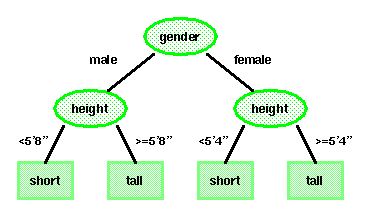 Nonlinear Decision Surfaces
Decision trees can produce nonlinear decision surfaces:
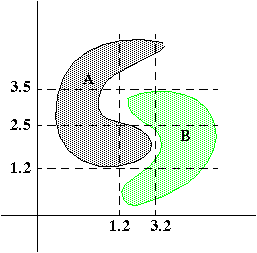 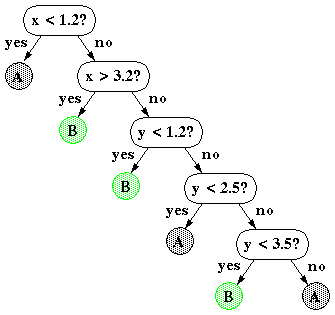 They are an attractive alternative to other classifiers we have studied because they are data-driven and can give arbitrarily high levels of precision on the training data.
But… generalization becomes a challenge.
Classification and Regression Trees (CART)
Operation
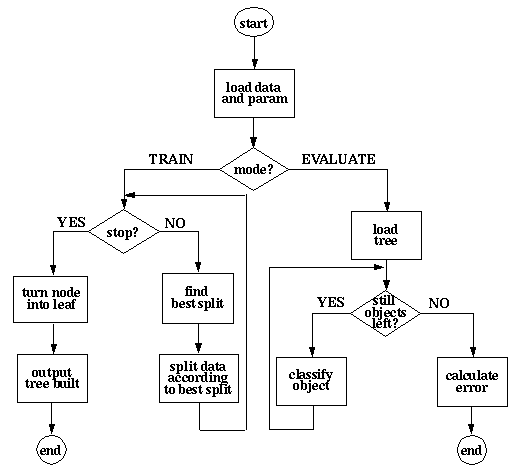 Entropy-Based Splitting Criterion
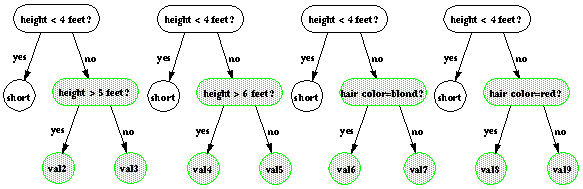 [Speaker Notes: XOR: x_1, x_2, and we want to transform to x_1^2, x_2^2, x_1 x_2

It can also be viewed as feature extraction from the feature vector x, but now we extract more feature than the number of features in x.]
Alternate Splitting Criteria
[Speaker Notes: XOR: x_1, x_2, and we want to transform to x_1^2, x_2^2, x_1 x_2

It can also be viewed as feature extraction from the feature vector x, but now we extract more feature than the number of features in x.]
Choosing A Question
[Speaker Notes: XOR: x_1, x_2, and we want to transform to x_1^2, x_2^2, x_1 x_2

It can also be viewed as feature extraction from the feature vector x, but now we extract more feature than the number of features in x.]
When To Stop Splitting
[Speaker Notes: XOR: x_1, x_2, and we want to transform to x_1^2, x_2^2, x_1 x_2

It can also be viewed as feature extraction from the feature vector x, but now we extract more feature than the number of features in x.]
Pruning
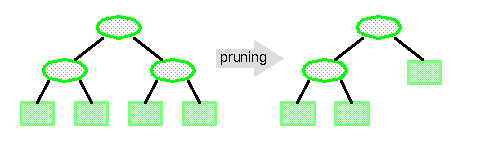 [Speaker Notes: XOR: x_1, x_2, and we want to transform to x_1^2, x_2^2, x_1 x_2

It can also be viewed as feature extraction from the feature vector x, but now we extract more feature than the number of features in x.]
ID3 and C4.5
Third Interactive Dichotomizer (ID3) uses nominal inputs and allows node-specific number of branches, Bj. Growing continues until all nodes as pure.
C4.5, the successor to ID3, is one of the most popular decision tree methods:
Handles real-valued variables;
Allows multiway splits for nominal data;
Splitting based on maximization of the information gain ratio while preserving better than average information gain;
Stopping based on node purity;
Pruning based on confidence/average node error rate (pessimistic pruning).
Bayesian methods and other common modeling techniques have been successfully applied to decision trees.
Example Application: Parameter Tying
Decision trees are popular for many reasons including their ability to achieve high performance on closed-set evaluations.
They can be closely integrated with hidden Markov models to provide a very powerful methodology for clustering and reducing complexity.
Consider the problem in speech recognition of context-dependent phonetic modeling, which can potentially involve ten thousand acoustic models.
On what basis should wecluster or reduce the numberof acoustic models?
The questions can be drawnfrom linguistics (e.g., vowel,consonant, sibilant).
The tree growing process isintimately integrated into theBaum-Welch training processusing the same likelihoodcalculations available duringHMM parameter training.
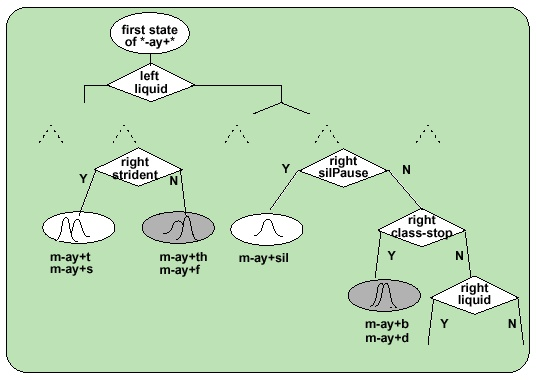 Summary
A classification and regression tree (CART) algorithm can be summarized as follows:
 Create a set of questions that consists of all possible questions about the measured variables (phonetic context).
Select a splitting criterion (likelihood).
Initialization: create a tree with one node containing all the training data.
Splitting: find the best question for splitting each terminal node. Split the one terminal node that results in the greatest increase in the likelihood.
Stopping: if each leaf node contains data samples from the same class, or some pre-set threshold is not satisfied, stop. Otherwise, continue splitting.
Pruning: use an independent test set or cross-validation to prune the tree. 
There are ways to estimate and incorporate priors into the decision tree (though these methods somewhat predate Bayesian methods).
Decision trees can be used in many ways and closely integrated with other pattern recognition algorithms (e.g., hidden Markov models).
They can be used to control complexity in a system by supporting decisions about parameter tying.
Computational complexity is very low for both evaluation and training.
Random Forest
Predrag Radenković 3237/10
Faculty of Electrical Engineering
University Of Belgrade
Definition
Random forest (or random forests) is an ensemble classifier that consists of many decision trees and outputs the class that is the mode of the class's output by individual trees.
The term came from random decision forests that was first proposed by Tin Kam Ho of Bell Labs in 1995.
The method combines Breiman's "bagging" idea and the random selection of features.
Predrag Radenković 3237/10
15/14
Decision trees
Decision trees are individual learners that are combined. They are one of the most popular learning methods commonly used for data exploration.
One type of decision tree is called CART… classification and regression tree.
CART … greedy, top-down binary, recursive partitioning, that divides feature space into sets of disjoint rectangular regions.
Regions should be pure wrt response variable
Simple model is fit in each region – majority vote for classification, constant value for regression.
Predrag Radenković 3237/10
16/14
Decision tress involve greedy, recursive partitioning.
Simple dataset with two predictors
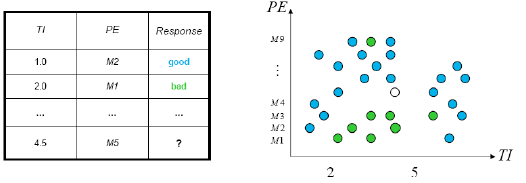 Greedy, recursive partitioning along TI and PE
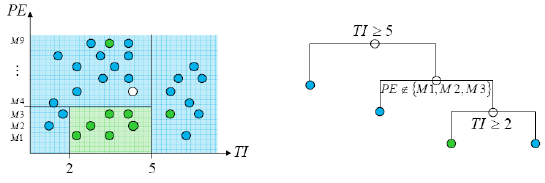 Predrag Radenković 3237/10
17/14
Algorithm
Each tree is constructed using the following algorithm:
Let the number of training cases be N, and the number of variables in the classifier be M.
We are told the number m of input variables to be used to determine the decision at a node of the tree; m should be much less than M.
Choose a training set for this tree by choosing n times with replacement from all N available training cases (i.e. take a bootstrap sample). Use the rest of the cases to estimate the error of the tree, by predicting their classes.
For each node of the tree, randomly choose m variables on which to base the decision at that node. Calculate the best split based on these m variables in the training set.
Each tree is fully grown and not pruned (as may be done in constructing a normal tree classifier).
For prediction a new sample is pushed down the tree. It is assigned the label of the training sample in the terminal node it ends up in. This procedure is iterated over all trees in the ensemble, and the average vote of all trees is reported as random forest prediction.
Predrag Radenković 3237/10
18/14
Algorithm flow chart
For computer scientists:
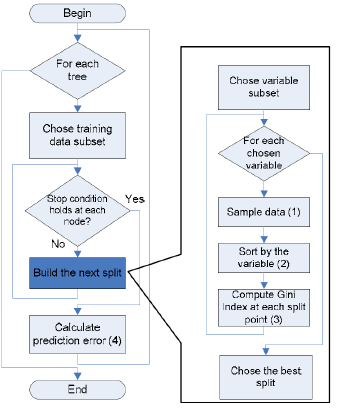 Predrag Radenković 3237/10
19/14
Random Forest – practical consideration
Splits are chosen according to a purity measure:
E.g. squared error (regression),  Gini index or devinace (classification)
How to select N?
Build trees until the error no longer decreases
How to select M?
Try to recommend  defaults, half of them and twice of them and pick the best.
Predrag Radenković 3237/10
20/14
Features and Advantages
The advantages of random forest are:
It is one of the most accurate learning algorithms available. For many data sets, it produces a highly accurate classifier.
It runs efficiently on large databases.
It can handle thousands of input variables without variable deletion.
It gives estimates of what variables are important in the classification.
It generates an internal unbiased estimate of the generalization error as the forest building progresses.
It has an effective method for estimating missing data and maintains accuracy when a large proportion of the data are missing.
Predrag Radenković 3237/10
21/14
Features and Advantages
It has methods for balancing error in class population unbalanced data sets. 
Generated forests can be saved for future use on other data. 
Prototypes are computed that give information about the relation between the variables and the classification. 
It computes proximities between pairs of cases that can be used in clustering, locating outliers, or (by scaling) give interesting views of the data. 
The capabilities of the above can be extended to unlabeled data, leading to unsupervised clustering, data views and outlier detection. 
It offers an experimental method for detecting variable interactions.
Predrag Radenković 3237/10
22/14
Disadvantages
Random forests have been observed to overfit for some datasets with noisy classification/regression tasks.
For data including categorical variables with different number of levels, random forests are biased in favor of those attributes with more levels. Therefore, the variable importance scores from random forest are not reliable for this type of data.
Predrag Radenković 3237/10
23/14
RM - Additional information
Estimating the test error:
While growing forest, estimate test error from training samples
For each tree grown, 33-36% of samples are not selected in bootstrap, called out of bootstrap (OOB) samples
Using OOB samples as input to the corresponding tree, predictions are made as if they were novel test samples
Through book-keeping, majority vote (classification), average (regression) is computed for all OOB samples from all trees.
Such estimated test error is very accurate in practice, with reasonable N
Predrag Radenković 3237/10
24/14
RM - Additional information
Estimating the importance of each predictor:
Denote by ê the OOB estimate of the loss when using original training set, D.
For each predictor xp where p∈{1,..,k}
Randomly permute pth predictor to generate a new set of samples D' ={(y1,x'1),…,(yN,x'N)}
Compute OOB estimate êk of prediction error with the new samples
A measure of importance of predictor xp is êk – ê, the increase in error due to random perturbation of pth predictor
Predrag Radenković 3237/10
25/14
Conclusions & summary:
Fast fast fast!
RF is fast to build. Even faster to predict!
Practically speaking, not requiring cross-validation alone for model selection significantly speeds training by 10x-100x or more.
Fully parallelizable … to go even faster!
Automatic predictor selection from large number of candidates
Resistance to over training
Ability to handle data without preprocessing
data does not need to be rescaled, transformed, or modified
resistant to outliers
automatic handling of missing values
Cluster identification can be used to generate tree-based clusters through sample proximity
Predrag Radenković 3237/10
26/14
Thank you!
Predrag Radenković 3237/10
27/14
RANDOM FORESTS
PRESENTER:	MITHUN ALVA
AGENDA
Definition

Origin of Random Forests 

The Algorithm 

Advantages, Shortcomings and Applications of Random Forests 

An example of using Random Forests (using R) 

Readings/ References for further review
DEFINITION
Random Forests are an ensemble learning method for classification & regression
Ensemble methods are made up of multiple learning algorithms, which collectively provide better prediction as compared to any single one of them.

They are made up of multiple decision trees

The output is
 the mode of the predicted classes ( in case of classification), and
 the mean of the prediction value ( in case of regression) provided by the individual trees.
ORIGIN OF RANDOM FORESTS
Algorithm developed by Leo Breiman and Adele Cutler. 
Leo Breiman 
January 27, 1928 – July 5, 2005
Professor Emeritus of Statistics at University of California, Berkeley.

Adele Cutler is his long-time collaborator and former Ph.D student.

“Random Forests” is their trademark.
ORIGIN OF RANDOM FORESTS
Decision Tree Models
Involve segmenting the predictor space into a number of simple regions.

Since the rules to segment the space can be summarized in a tree, these models are called “Decision Tree” models.

Can be applied to both ‘classification’ and ‘regression’ problems.
ORIGIN OF RANDOM FORESTS
Decision Tree Models: An Example
Predicting the ‘Choice’ (of car model) chosen based on:
Expense: 			Expense tolerance of the subject
Gender : 			Gender of the subject
PreviousOwnership:	Number of cars previously owned by subject

Sample training dataset
ORIGIN OF RANDOM FORESTS
Process of building the tree
Link in ‘References’ section: Step-by-Step Decision Tree building
Key concept:  Gini Index
Gini Index is a measure of node purity. 
Calculated as Σ Pj  * (1- Pj), 
	where Pj represents the proportion of observations in the “jth” class 
For our dataset, Pj  values are:





And, the Gini Index is (0.4)*(0.6)+(0.3)*(0.7)+(0.3)*(0.7) = 0.66

Final tree: 
Use Gini Index to calculate ‘Information Gain’ for each variable. 
The variable providing the best ‘Information Gain’ is plotted on the tree. Repeat till a full tree is generated.
ORIGIN OF RANDOM FORESTS
Advantages of Decision Tree Models
Easy to interpret and explain
Implicitly perform variable screening
Variables associated with top few nodes are the most important

Require relatively less data preparation effort
Can handle a mix of categorical and continuous variables
Can handle missing values
Not sensitive to outliers
Scaling of parameters ( e.g. revenue in millions and loan age in years in the same dataset) is not necessary.

Can handle non-linear relationships.
ORIGIN OF RANDOM FORESTS
Shortcomings of Decision Tree Models

High Variance: If we split the training data into two parts at random and fit a decision tree to both halves,  we could get very different trees.

Tend to favor categorical predictors with many levels.  Variables with a large number of levels can cause severe overfitting.


‘Bagging’ attempts to address the above shortcomings.
ORIGIN OF RANDOM FORESTS
Bagging (also known as ‘bootstrap aggregation’)

From your full dataset, take a sample , generate a tree and obtain predictions. 

Repeat with a different sample, from the same dataset. The new tree will typically make different predictions.

Continue sampling and generating trees in this manner till about 500 trees are obtained.

 This process is called “Bagging”.
ORIGIN OF RANDOM FORESTS
‘Out of Bag’ (OOB) Data

If we sample from available data and build a tree, we already have holdout data available for that tree. This data is referred to as “Out of Bag” data.

Every tree grown has a different holdout sample

Every record in the full dataset is “in bag” for some trees(about 2/3rd) and “out of bag” for the other trees.
ORIGIN OF RANDOM FORESTS
‘Out of Bag’ (OOB) Data

Suppose a given record was “in bag” for 375 trees and “out of bag” for the remaining 125 trees.

Predictions for this record could be generated using just the “out of bag” trees.

Always having OOB data means we can effectively work with relatively small datasets.
5 1 1 4 1
ORIGIN OF RANDOM FORESTS
Bagging
The sampling method here is bootstrap sampling

Each time the # of observations in the sample  = # of observations in the training data
However, sampling is done with replacement.
Therefore  all observations will not be present in the chosen sample

Example: if the training data is {1,2,3,4,5}

Sample 1 could be {5,1,1,4,1}
Sample 2 could be {2,1,5,3,3}
Sample 3 could be {1,2,3,2,5}
…and so on
ORIGIN OF RANDOM FORESTS
Bagging & Predictor subset-ing

Trees in the Bagger were found to be too similar to each other
To address this, Breiman introduced randomness into the actual tree growing as well
Normally, all possible predictors are evaluated for their ability to form a node in the tree and partition the data in the best possible manner.
Instead, every time we are forming a node, a subset of the predictors is considered. 
From among these predictors, the one providing the best partitioning is used to form the node.
A new random subset of predictors is chosen to build each node.


‘Random Forests’ combines the concepts of decision trees, bagging and  predictor subset-ing.
ORIGIN OF RANDOM FORESTS
Breiman and Cutler suggested using one of the following rules to form the subset of predictors.
ALGORITHM
ADVANTAGES OF RANDOM FORESTS
Automatic identification of important predictors

Good for wide data; provide good accuracy and generate reliable predictor importance rankings.

Resistant to over training.

Each decision tree is independent. Therefore trees can be grown on different cores or different computers, allowing for quicker analysis.
SHORTCOMINGS OF RANDOM FORESTS
Suited for wide datasets with only a moderate number of rows. Breiman recommends the use of other tools for larger datasets.

Large memory needed to store built models.

Overfitting might be seen with noisy data.
APPLICATIONS OF RANDOM FORESTS
Online targeted marketing
Credit card fraud detection
Text analytics
Credit risk and insurance risk
Retail Sales prediction
Biological & Medical Research
Manufacturing Quality Control
EXAMPLE
R packages used in example

randomForest:	Breiman and Cutler's random forests for classification and 						regression.

rpart:			Recursive partitioning for classification, regression and survival 					trees. An implementation of most of the functionality of the 1984 					book by 	Breiman, Friedman, Olshen and Stone.

caret: 		Miscellaneous functions for training and plotting classification 					and regression models.
EXAMPLE
Titanic dataset 	https://www.kaggle.com/c/titanic

Predictors :
pclass          	Passenger Class  (1 = 1st; 2 = 2nd; 3 = 3rd)
name            	Name
sex            		Sex	(“female”, “male”)
age             		Age  ( in years)
sibsp           		Number of Siblings/Spouses Aboard
parch           	Number of Parents/Children Aboard
ticket          		Ticket Number
fare            		Passenger Fare
cabin           	Cabin
embarked        	Port of Embarkation(C = Cherbourg; Q = Queenstown; 
				S = Southampton)
EXAMPLE
Titanic dataset

Response :
survived       	0 = No; 1 = Yes

Ask:
“predict which passengers survived the tragedy”
EXAMPLE
Additional features created:
Title: 
Isolating ‘Titles” (i.e   Col, Dr, Lady, Master, Miss, etc…) from the ‘Name’ field.
converting them into “Mlle”, “Sir” or “Lady”

FamilyID
Large families might have had trouble getting to lifeboats together
SibSp+Parch+1 will give Family Size

Last Name like “Johnson” is common. 
Join with Last Name with count to uniquely identify Family Name & Size.
EXAMPLE
Data Preparation: 
‘randomForest’ package in R cannot handle missing values

‘Age’ has 263 missing values
Could be replaced by mean/median of all other non-missing values
Another way is to use a decision tree & do a prediction on missing values
 tree is build using the ‘rpart’ package
‘Embarked’  has missing values in two rows
Replace them with ‘S’. 
Nearly 70 % of the population embarked at Southampton
‘Fare’ had 1 missing value
Replace with median of non-missing fare values
EXAMPLE
Data Preparation:

Random Forests in R can only digest factors with up to 32 levels

FamilyID has a larger number of levels

Create a new feature called FamilyID2

Equal to “Small” if FamilySize < =3, and FamilyID otherwise
EXAMPLE
Install the ‘randomForest’ package in R
Install.packages (‘randomForest’)

To obtain same results every time you run the code, use ‘set.seed’

Syntax: fit=
	randomForest(as.factor(Survived) ~ Pclass + Sex + Age + SibSp + Parch + 	Fare + Embarked + Title + FamilySize +FamilyID2, 
	data=train, 
	importance=TRUE, 	# enables inspection of variable importance
	ntree=2000)			# number of tree to grow. Default is 500
EXAMPLE
Inspect variable importance plots

varImpPlot(fit)

Will tell us which variables have the highest impact on the predictive ability of the model

Variable associated with the most decrease of the appropriate measure has the highest impact.
EXAMPLE
‘Title’ has the strongest impact, in terms of both Accuracy and Gini Index
Added features ‘FamilyID2’ and ‘FamilySize’ have substantial impact
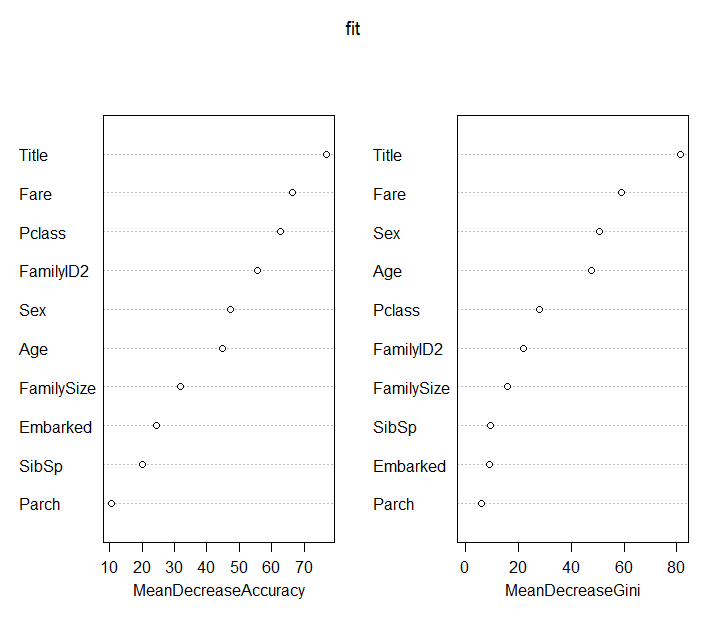 EXAMPLE
Additional parameters for model

	randomForest(as.factor(Survived) ~ 
	Pclass+Sex +Age + SibSp +Parch + Fare + Embarked +Title + FamilySize 	+FamilyID2, 
	data=train, 
	importance=TRUE, 	# enables inspection of variable importance
	ntree= 	,			# number of tree to grow. Default is 500
	mtry= 	,			#number of variables selected at each node.
						#Default is square root of the number of variables
	nodesize= ,			#minimum size of terminal nodes. Setting this to the value ‘k’							#means that no node with fewer than k cases will be split.
						#Default =1 for classification and 5 for regression			
	………..)
EXAMPLE
Performance Evaluation
Confusion Matrix







Accuracy  = (491 + 250)/(549+342) = 0.8316
95% CI : (0.8054, 0.8557)
EXAMPLE
Tuning the Random Forests model

Objective is to find the best value of mtry (i.e. number of predictors chosen at each node)

tunefit=	train(as.factor(Survived)~ ., 		
	 	data=train1,
		method="rf", 						# ‘rf’ stands for random forest
		metric="Accuracy",				# what are we trying to improve
		tuneGrid=data.frame(mtry=c(2,3,4))) # set of values to be considered
EXAMPLE
Tuning the Random Forests model

Objective is to find the best value of mtry (i.e. number of features chosen at each node)

				mtry  	Accuracy 
				2 		0.8236414				
				3 		0.8310338
				4 		0.8302738
EXAMPLE
Apply model to test data
Prediction  = predict (tunefit, newdata =test)
Will give you predictions for ‘Survival’. ‘0’ and ‘1’ values
REFERENCES
Leo Breiman's Random Forests Page
An Introduction to Random Forest for Beginners: Salford Systems
Random Forests Lecture by Nando Freitas, University of British Columbia
Random Forests Lecture by Derek Kane
The Elements of Statistical Learning: Hastie, Tibshirani & Friedman
Introduction to Statistical Learning: James, Witten, Hastie and Tibshirani
Trevor Stephens: Titanic Dataset Analysis using R
Curt Wehrley: Titanic Dataset Analysis using R
randomForest package in R
rpart package in R
caret package in R
Step-by-Step Decision Tree building
Machine Learning Benchmarks and Random  Forest Regression, Mark Segal